Intro Slide Title 3
Physics and maths online exams in HE  – A literature review
The 12th eSTEeM Annual Conference: 19-20 April 2023
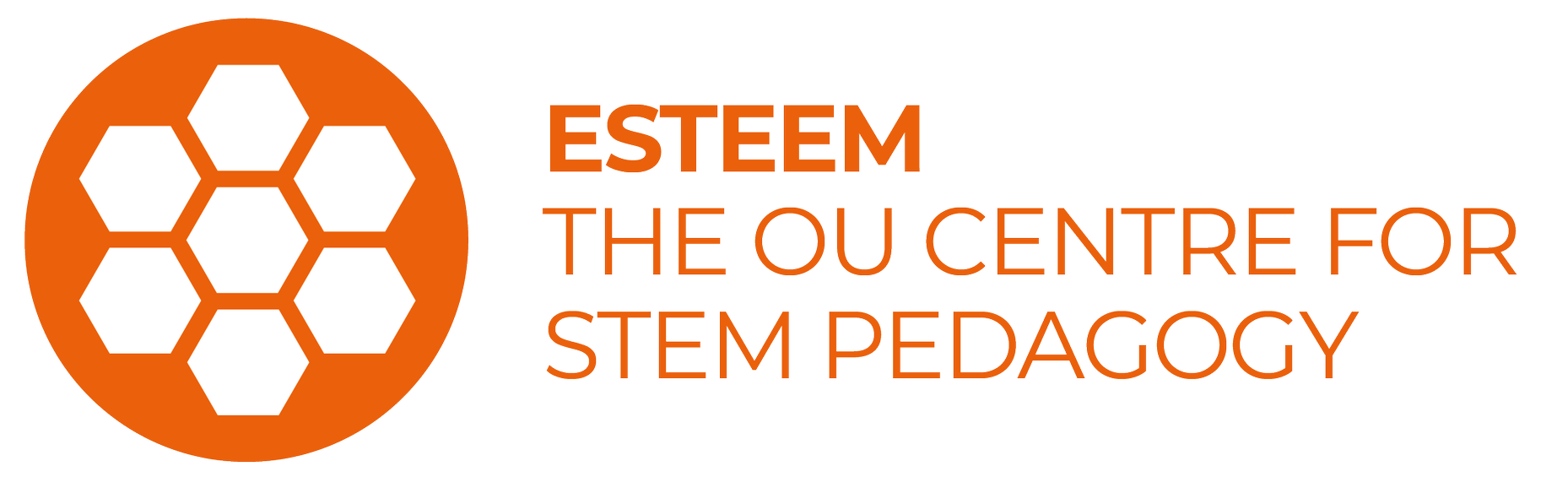 Martin Braun
School of Physical Sciences
29 March 2023
Slide Title 11
Disclaimer
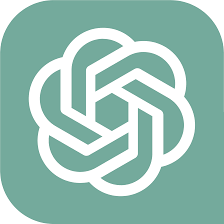 This is not about ChatGPT …
ICBE vs UOBE
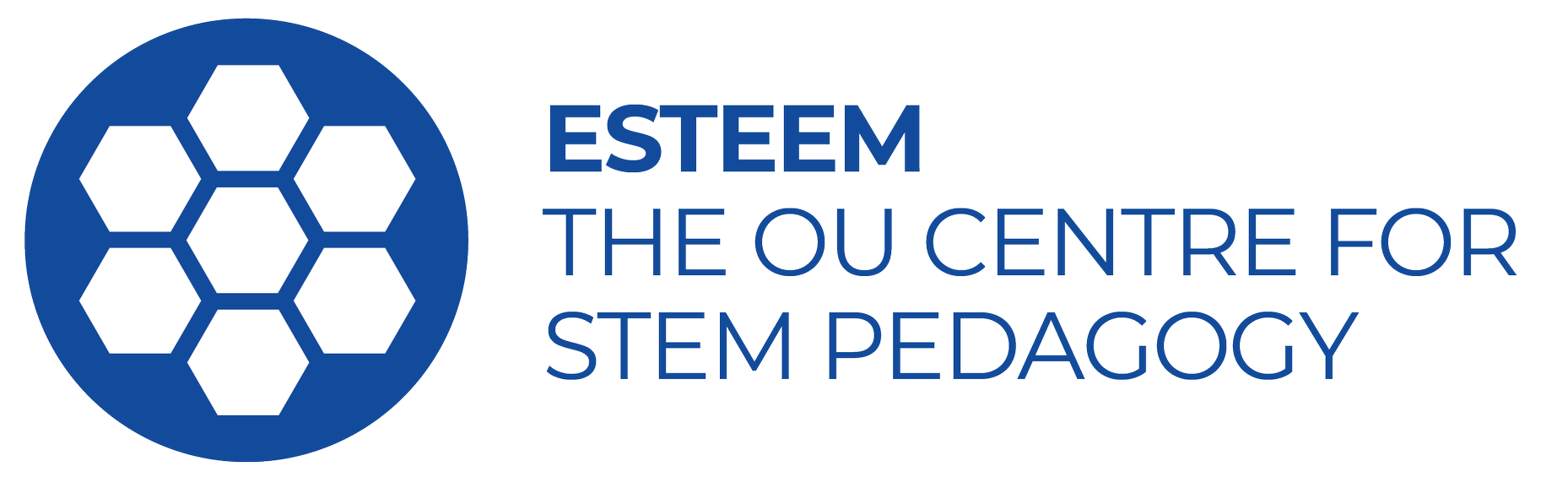 Slide Title 10
Motivation
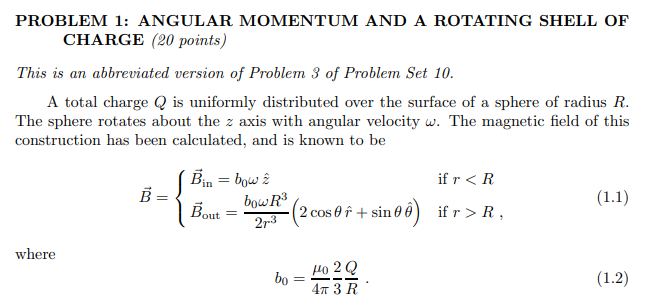 Translation to online exam
Needed to write EM exam

Horror stories

MRP

Students
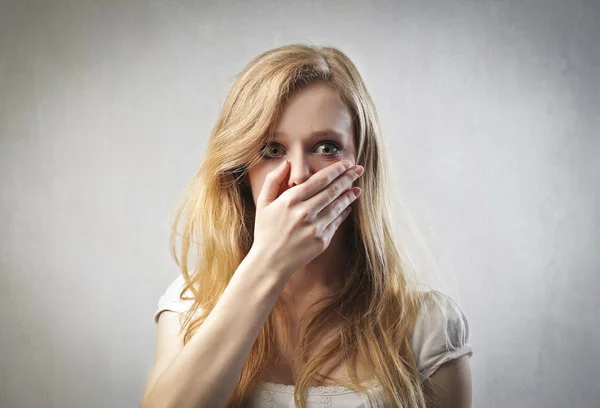 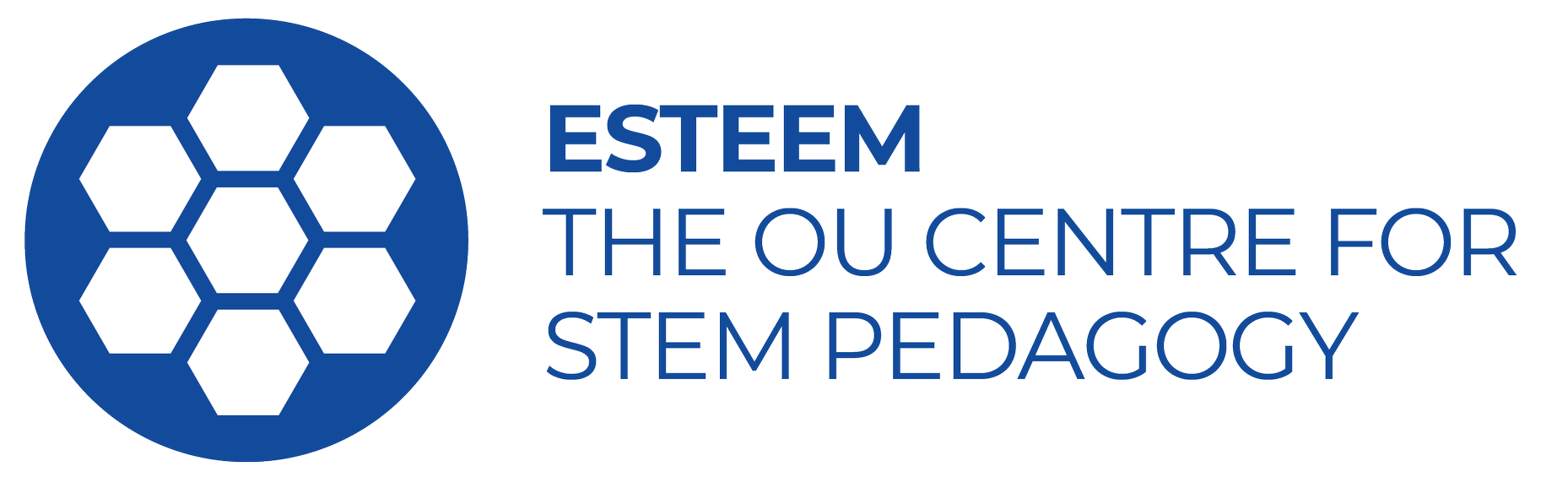 Content
Method

Theme No 1: Advise for exam setting

Theme No 2: Cheating

Theme No 3: Advice for students

Theme No 4: Case studies
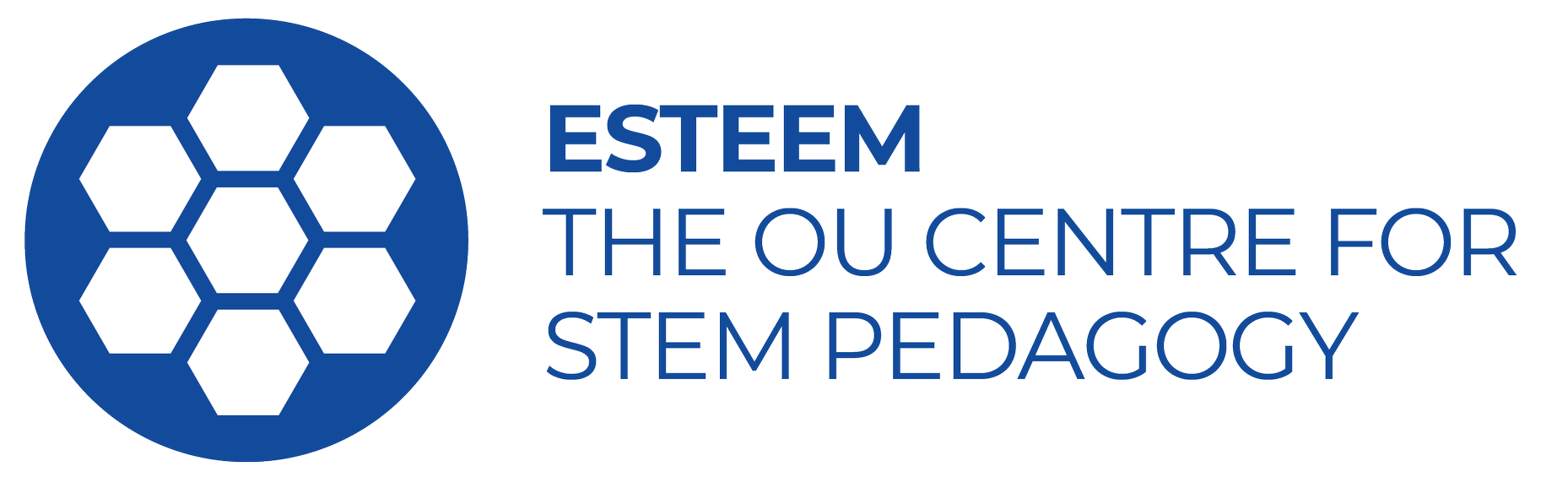 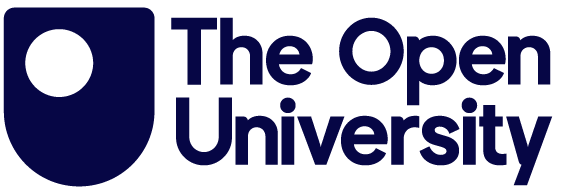 Slide Title 2
Method
Literature research method
Tried review protocol  Needed to expand search terms
Academic and grey literature

Google scholar: 
allintitle: (exam OR exams OR examination) (Engineering OR Science OR STEM) online: About 47 results (some papers may have been listed twice)
)
Google:
allintitle: Covid (exam OR exams OR examination) site:ac.uk: 142 results
allintitle: Covid (exam OR exams OR examination) blog: 110 results
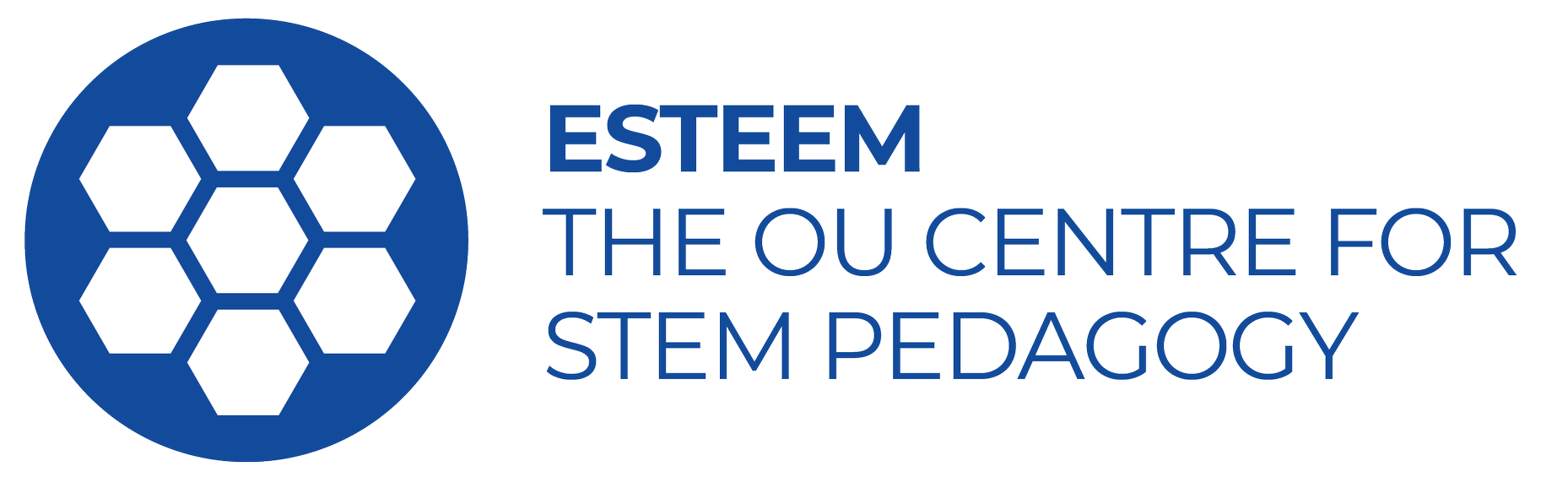 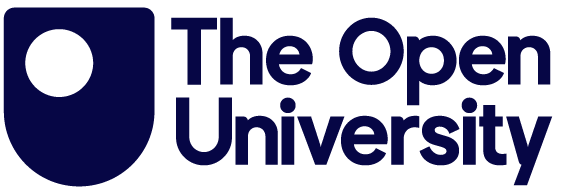 Downloaded documents
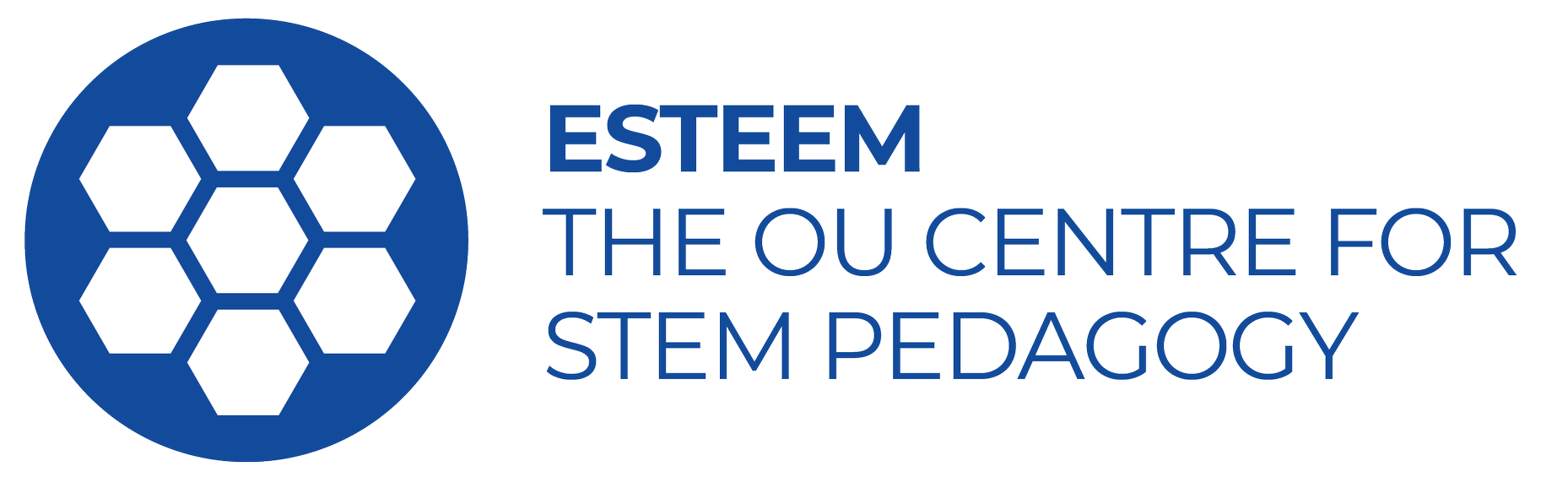 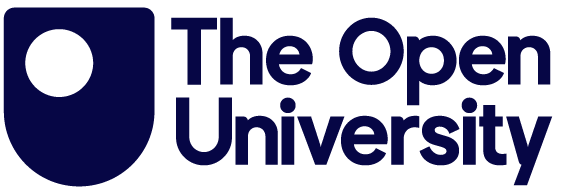 Slide Title 3
Themes
Theme No 1
Advice for examiners
ICBE
Advantages: Less cheating, fair, accepted
Drawbacks: Lower order thinking skills, all learning outcomes, snapshot 
Question design: Learning outcome, include higher order thinking skills, student specific/randomise

Appropriate time limits

Misconduct: Watermark, handwriting, virtual vivas, hire virtual invigilation service

Student: Exam preparation needed, memorize material, encourage practicing

Stress test exam system

Virtual invigilator in supportive role
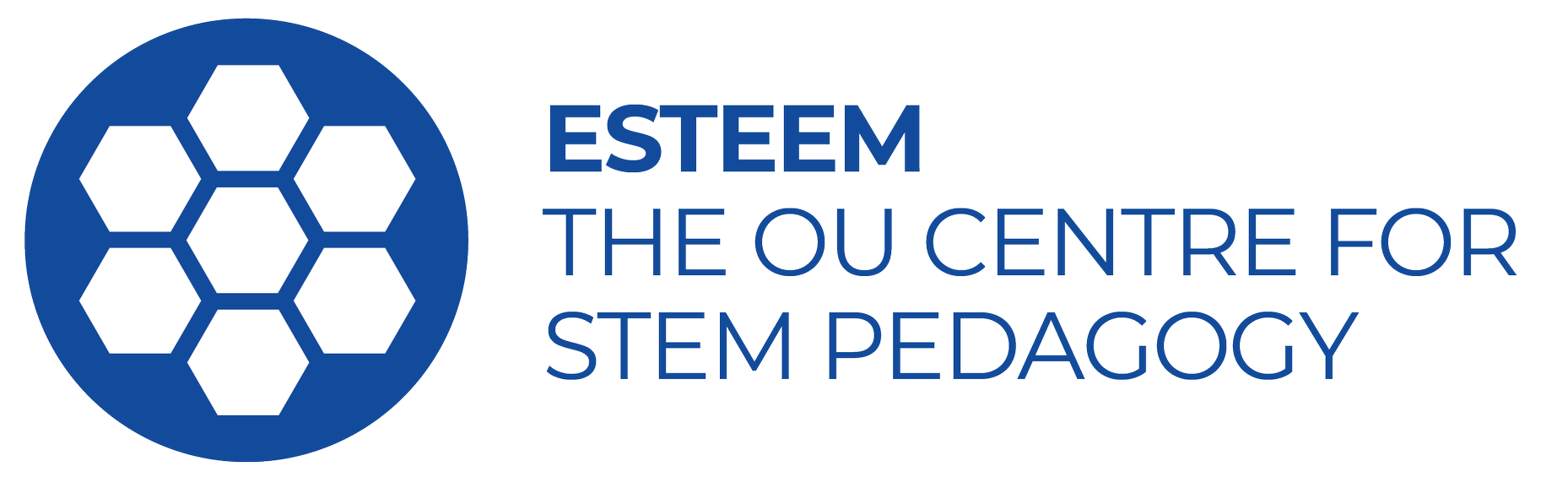 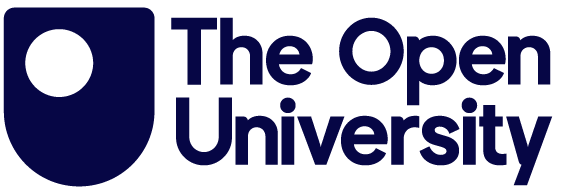 Theme No 2
Cheating
Cheating will occur
Needs: Motivation and opportunity
Criminal offences in England: Provide or arrange for money

Spread assessment tasks

Time limits: Shorter exams, more often

Exam questions: Don’t recycle, higher order thinking skills

Identity checks

Educate students
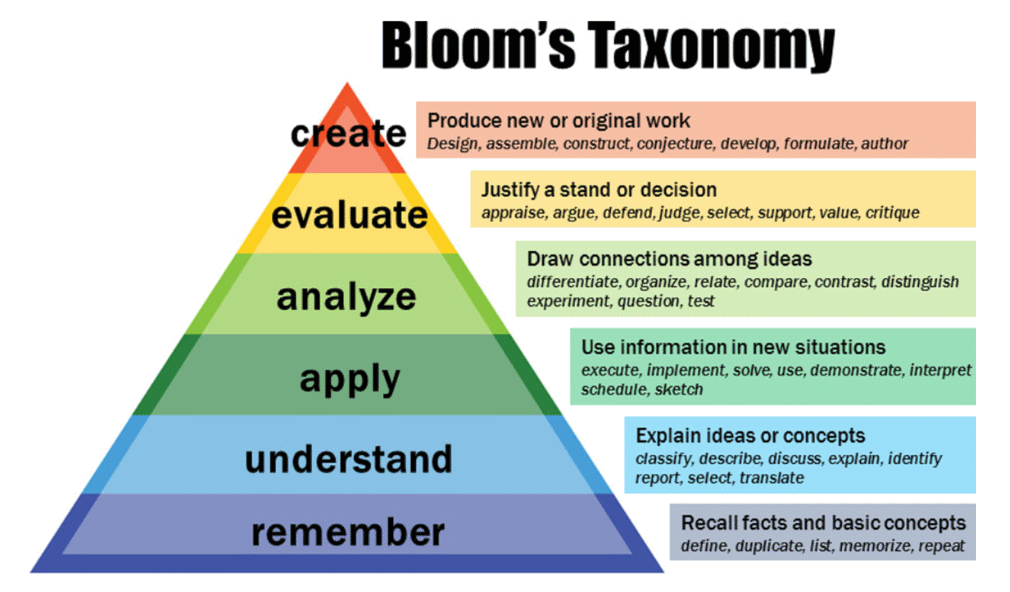 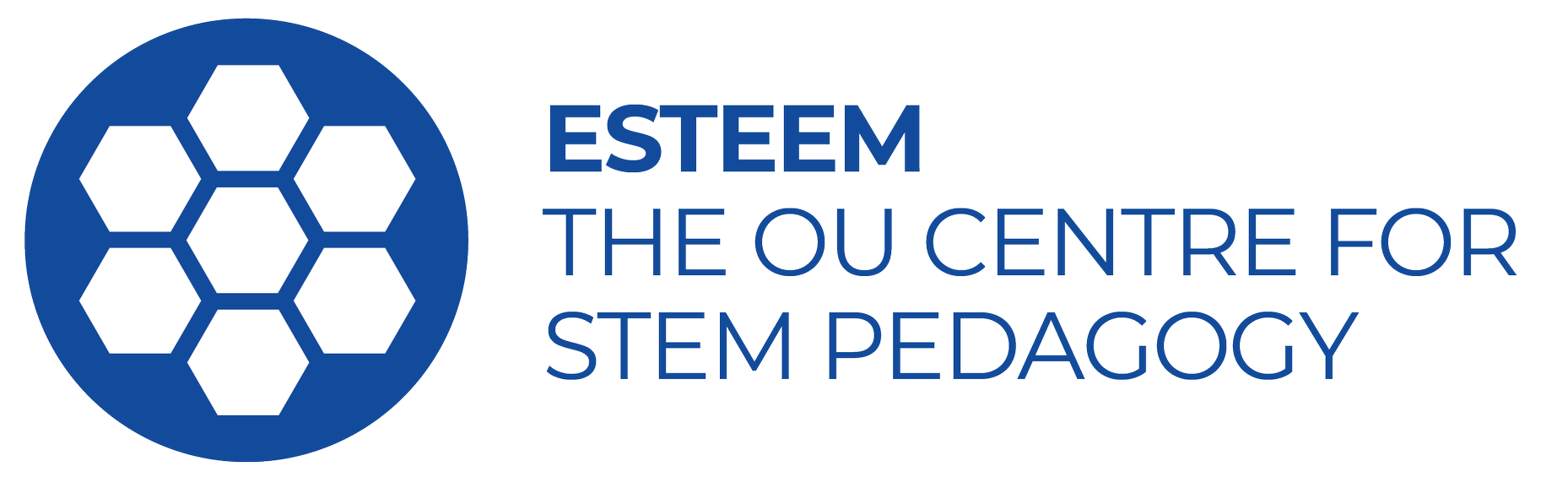 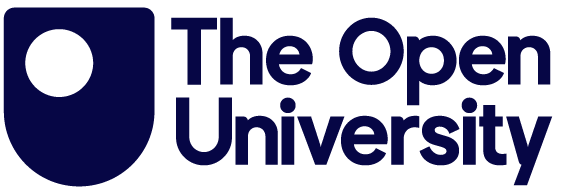 Theme No 3
Advice on students
Student wellbeing 
Exam preparation methods

Exam preparation
Know exam arrangement
Organise revision
Practice active revision

Exam taking
Create exam conditions
Eat before you begin
Analyse exam
Submit on time
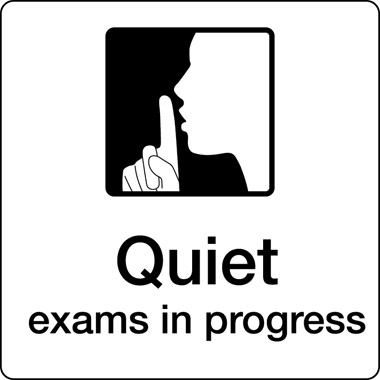 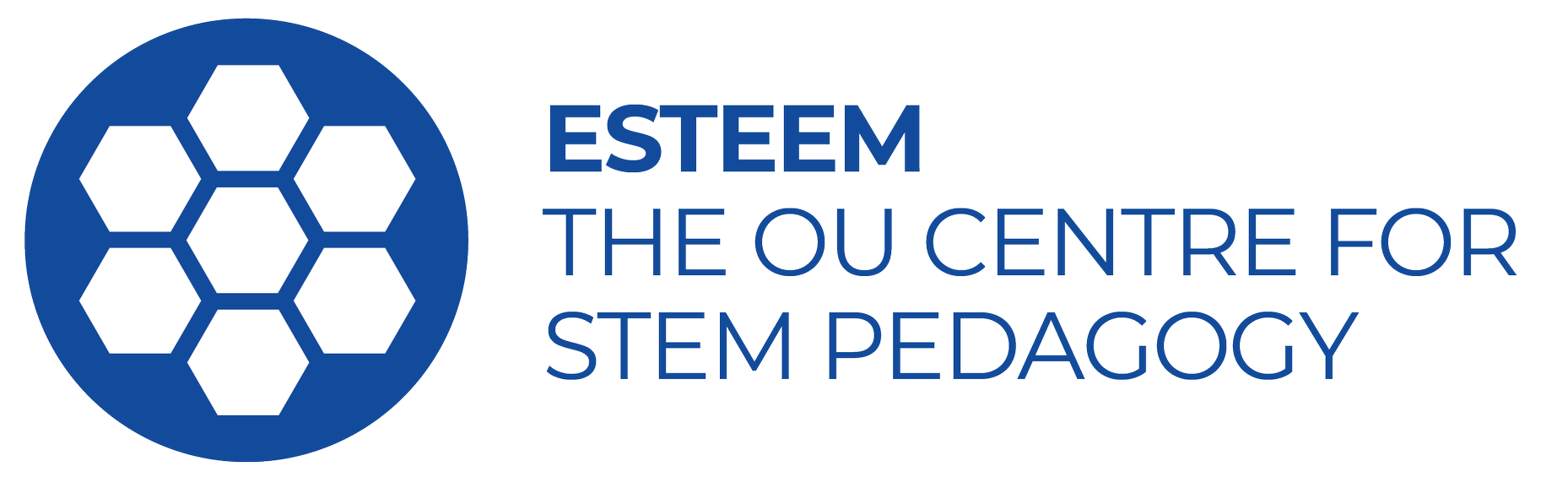 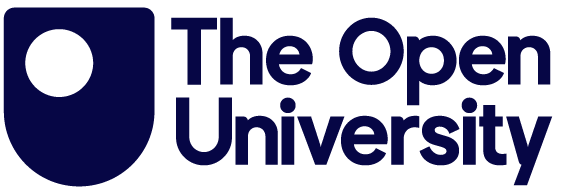 Theme No 4
Case studies
Harom & Lambrinos (2008) and Chible (2021): Relationship between predictors (e.g. engagement, continuous assessment, performance in previous modules) and exam results

Böhmer et al (2018) and Smith (2021)  (MCQ): Writing exam questions takes longer

UOBE struggled to be accepted (before Covid)

Jungic (2021): UOBE – two main concerns: Student wellbeing & protecting assessment integrity
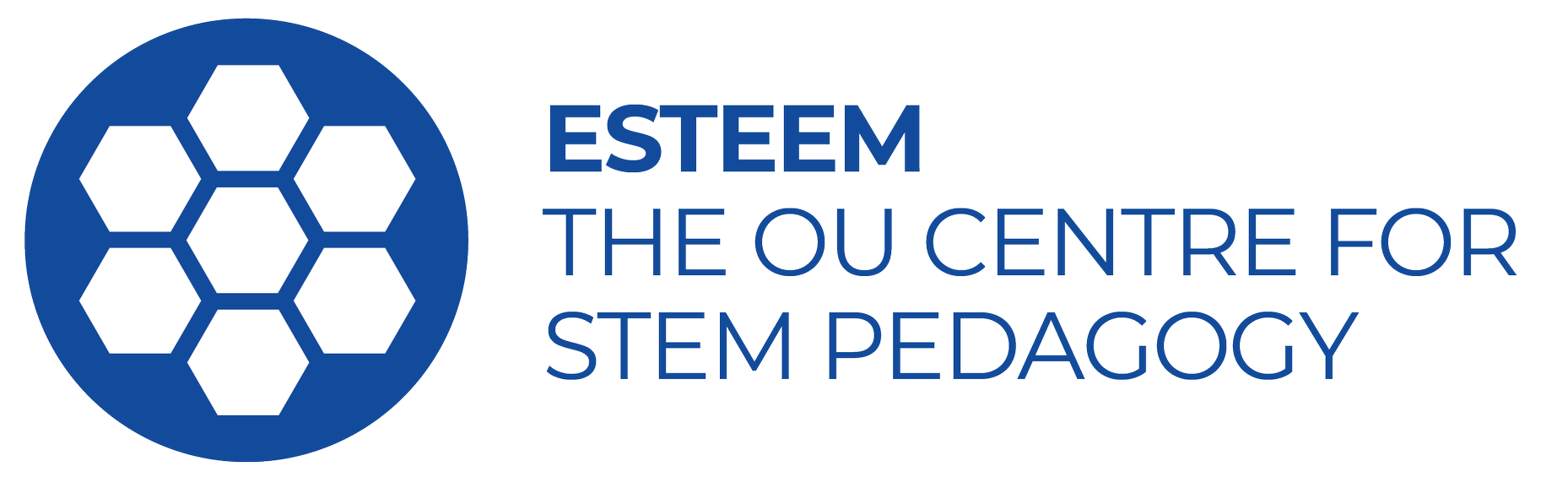 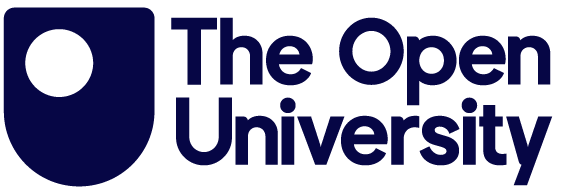 Slide Title 5
Summing up
Conclusions
UOBE questions: May take longer, learning outcome, individualise, watermark

Appropriate time limits: Consider a set of smaller exams

Cheating will occur: Predictive models may help  Vivas

Resources need to follow work: If less is invested in invigilation, more should be invested in exam design and cheating detection

Provide student advice for preparing and sitting exams a UOBE
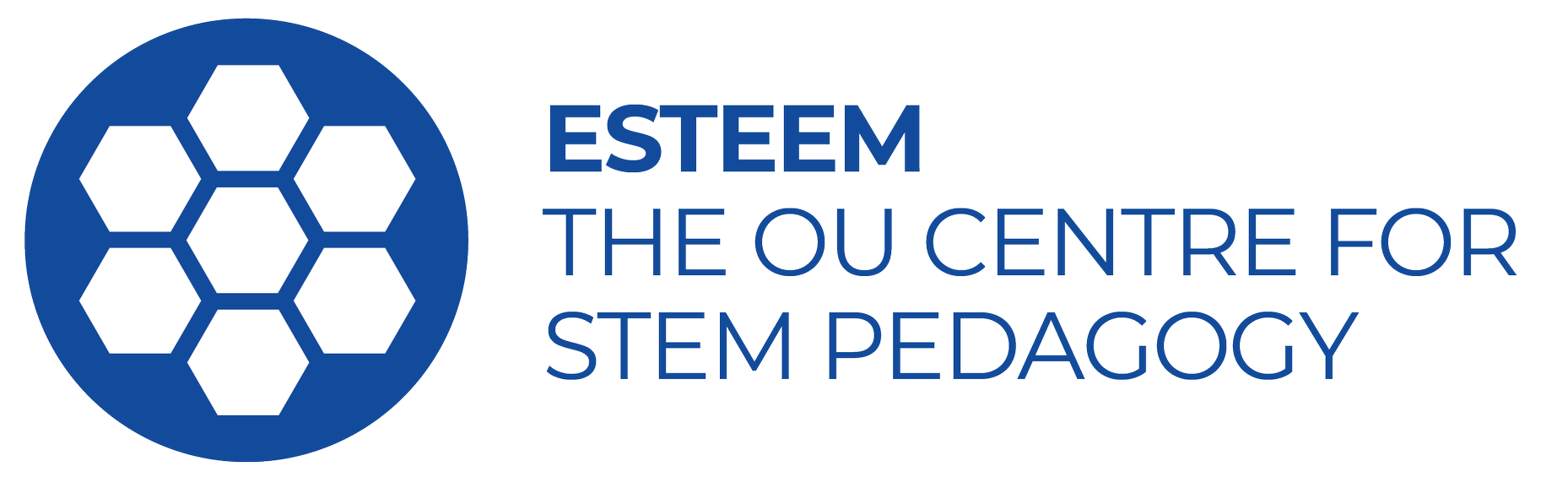 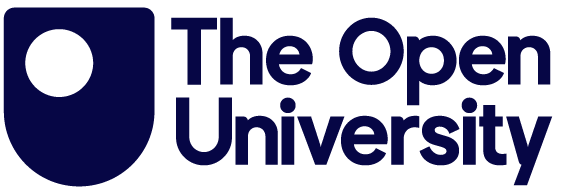 References
BÖHMER, C., FELDMANN, N. & IBSEN, M. E-exams in engineering education—online testing of engineering competencies: Experiences and lessons learned.  2018 IEEE global engineering education conference (EDUCON), 2018. IEEE, 571-576
BRAUN (2022) What is known about how to write online exams and how to prepare students for them? Available online: https://www.open.ac.uk/scholarship-and-innovation/esteem/projects/themes/supporting-students/what-known-about-how-write-online-exams-and-how-prepare-students
CHIBLE, H. (2021) Proposed Method To Be Adopted For Online Exam Without Proctored Environment During Covid 19. Int. J. Sci. Res. in Multidisciplinary Studies Vol, 7.
HARMON, O. R. & LAMBRINOS, J. (2008) Are online exams an invitation to cheat? The Journal of Economic Education, 39, 116-125.
JUNGIC, V. (2021) Making calculus relevant: final exam in the time of COVID-19. International Journal of Mathematical Education in Science and Technology, 52, 609-621.
SMITH, C. A. (2021) Development and integration of freely available technology into online stem courses to create a proctored environment during exams. Journal of Higher Education Theory and Practice, 21, 126-130.
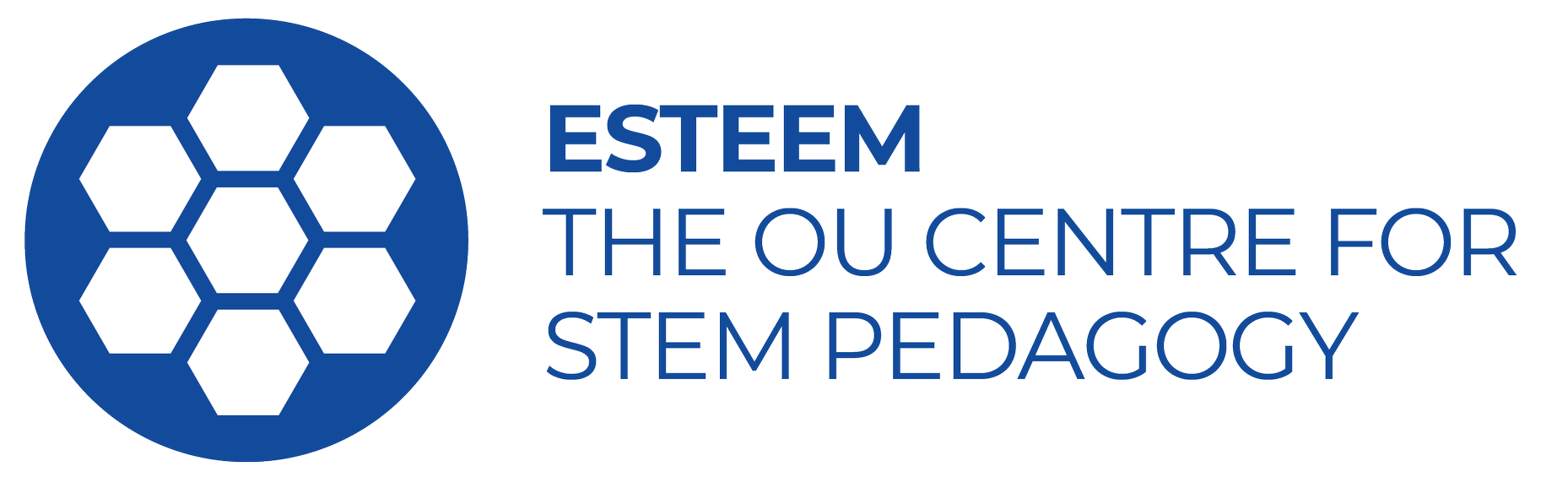 Slide Title 30
Thank you
Slide Title 31